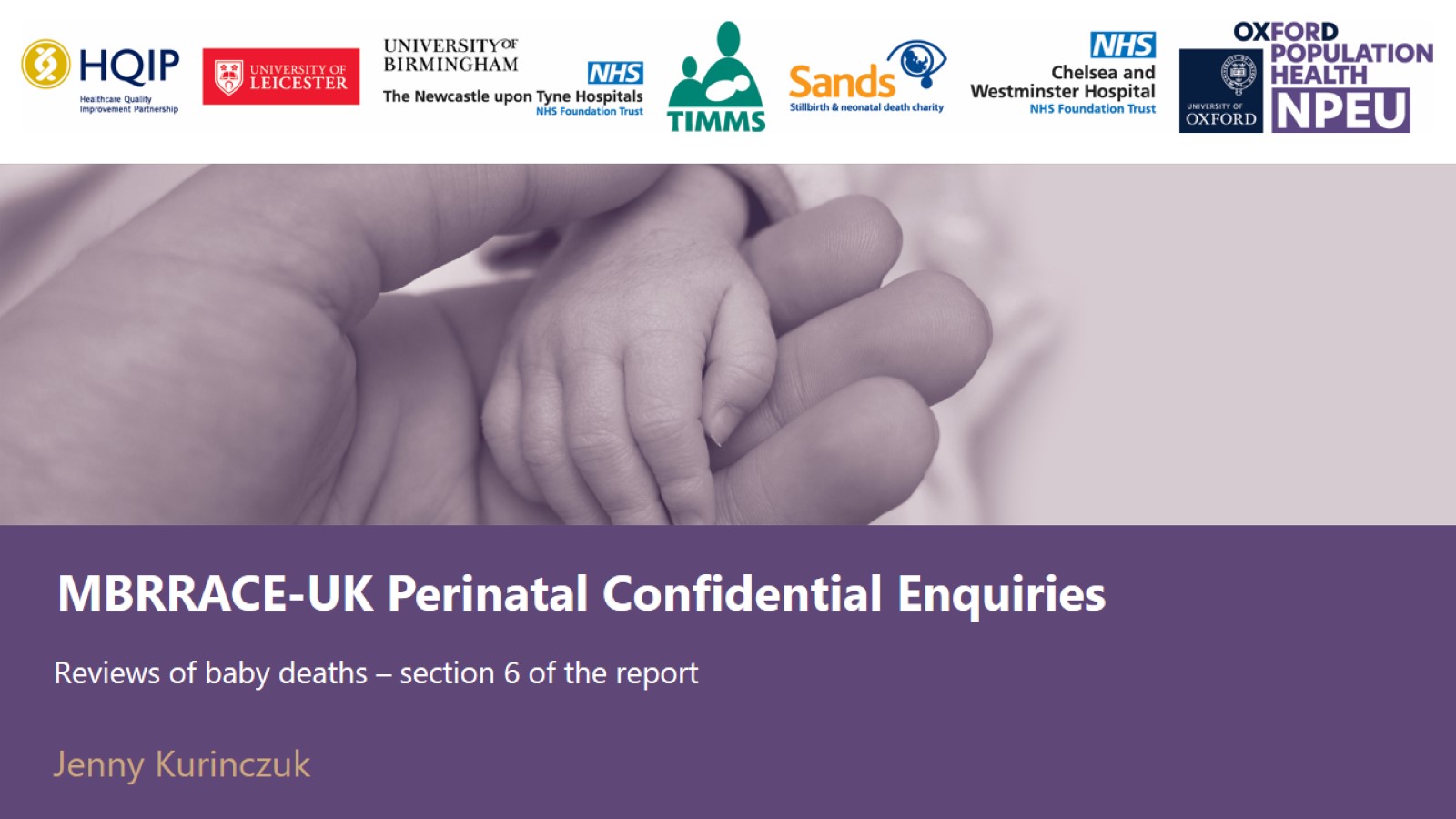 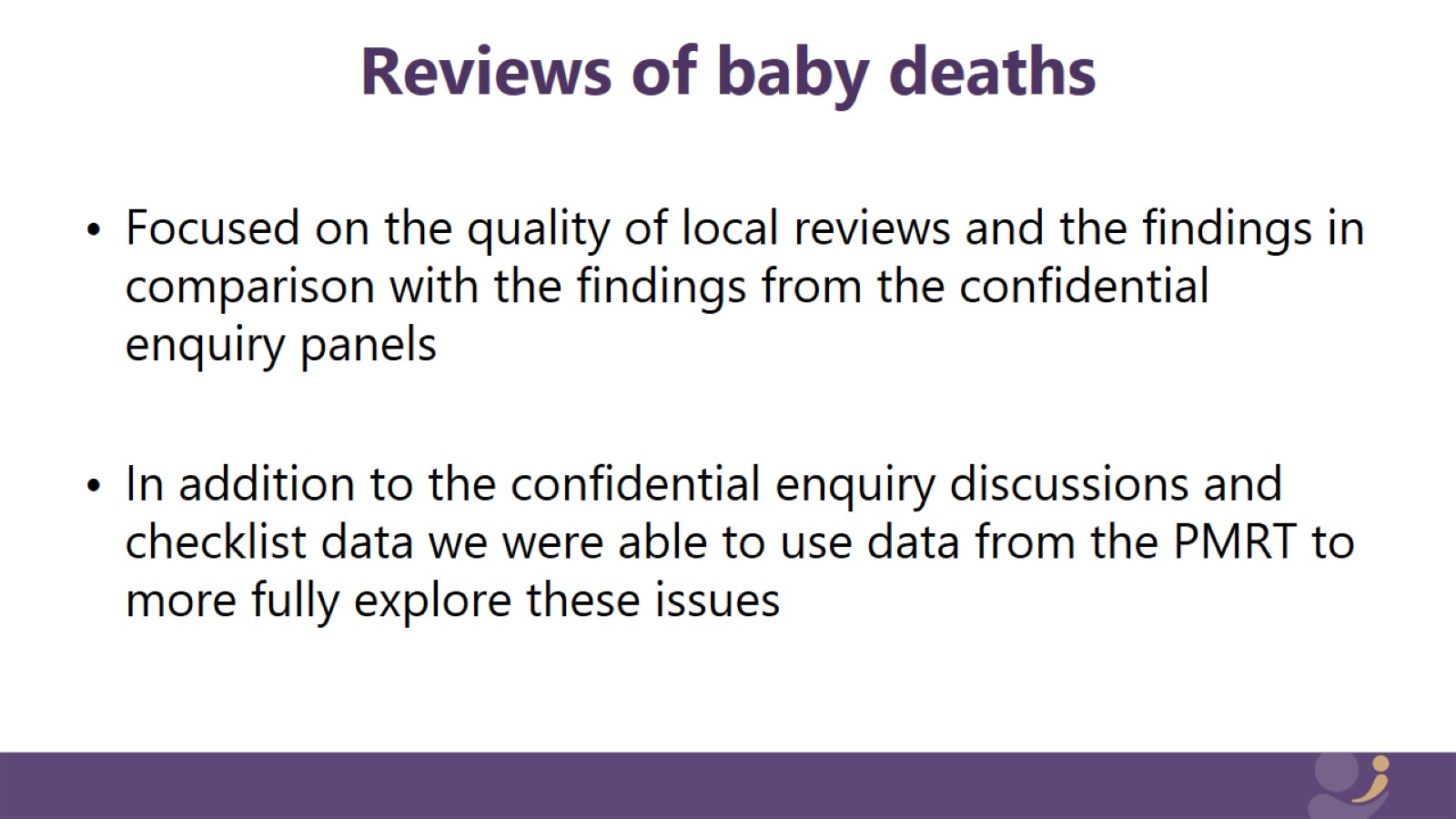 Reviews of baby deaths
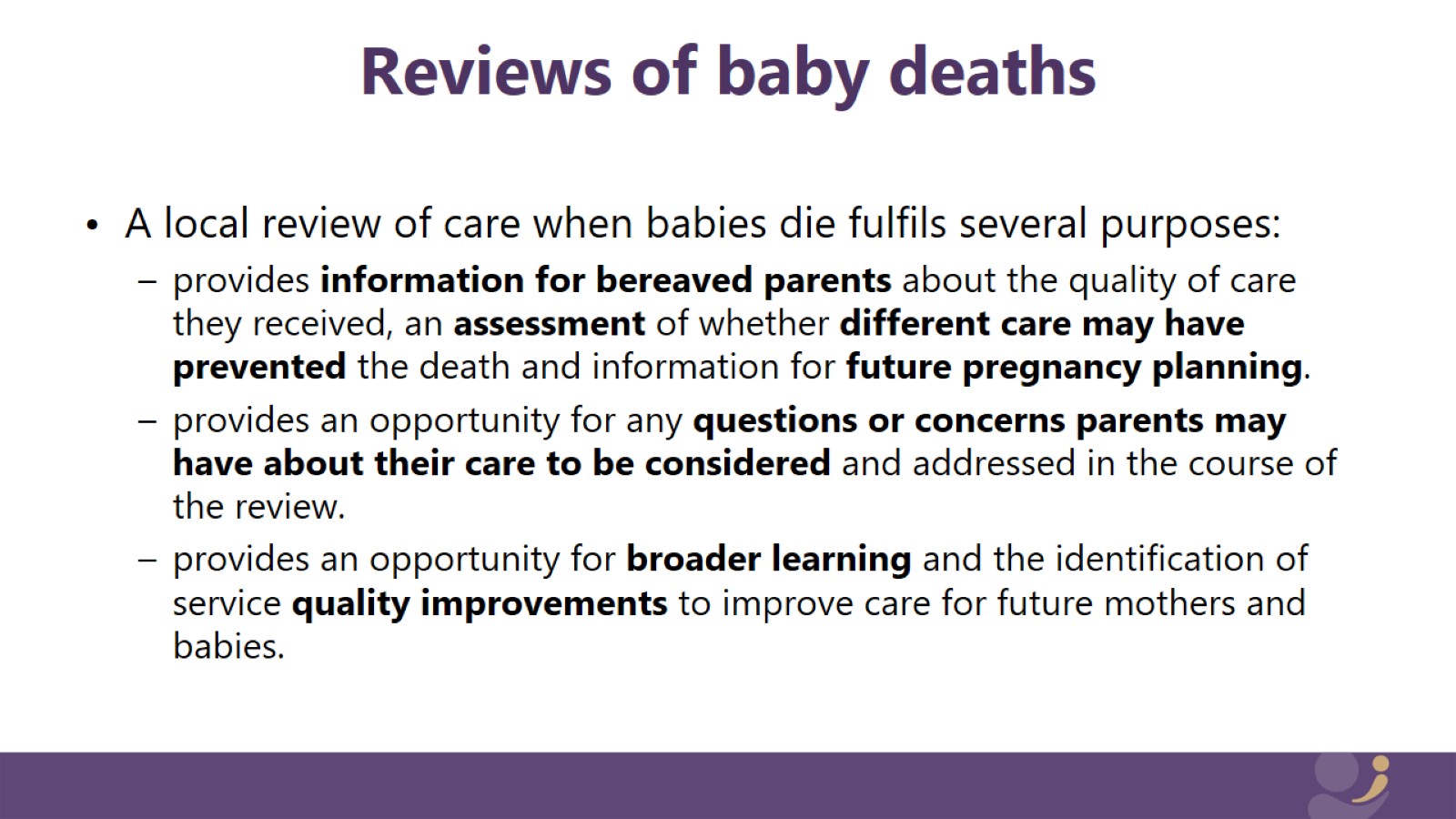 Reviews of baby deaths
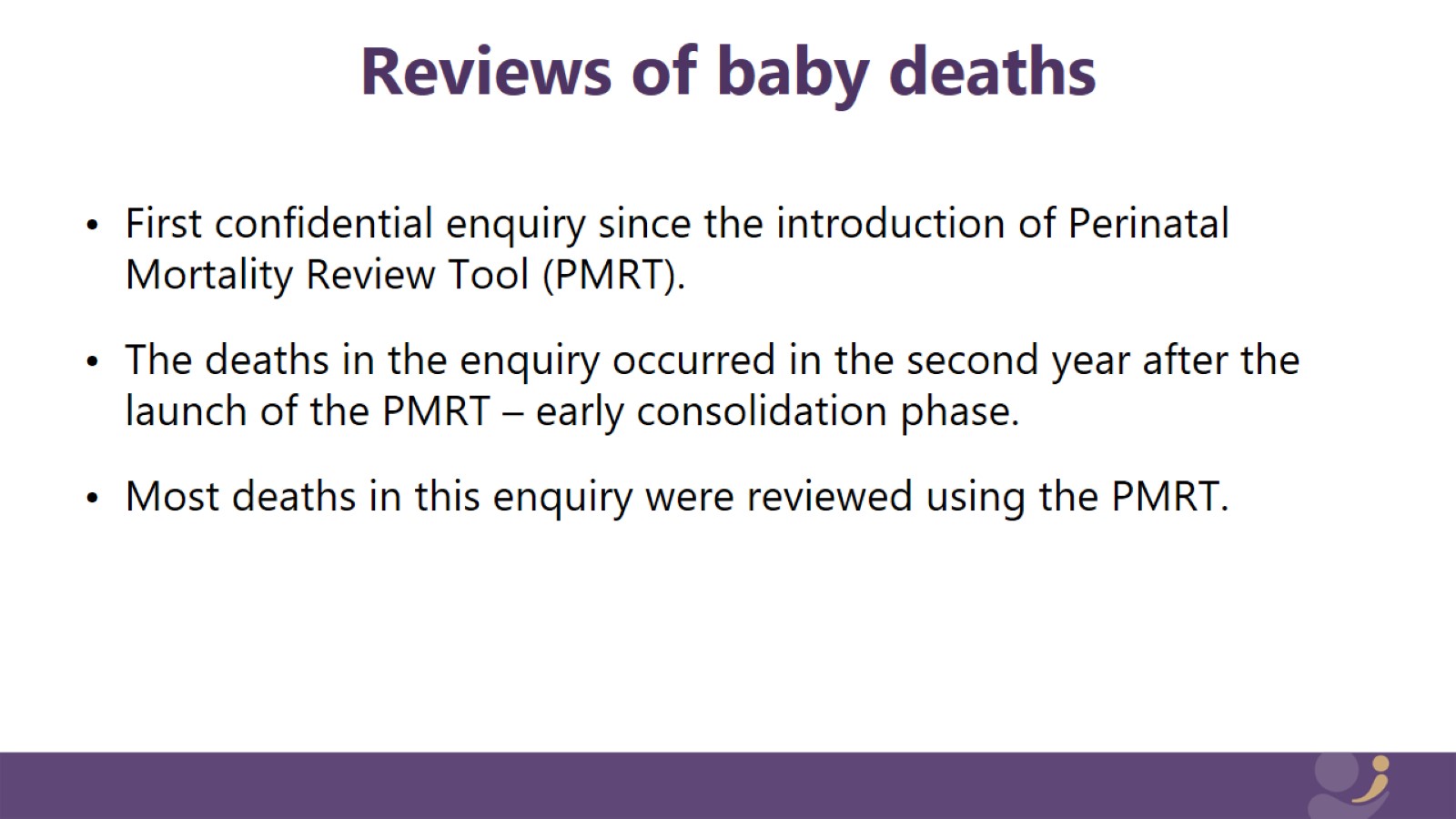 Reviews of baby deaths
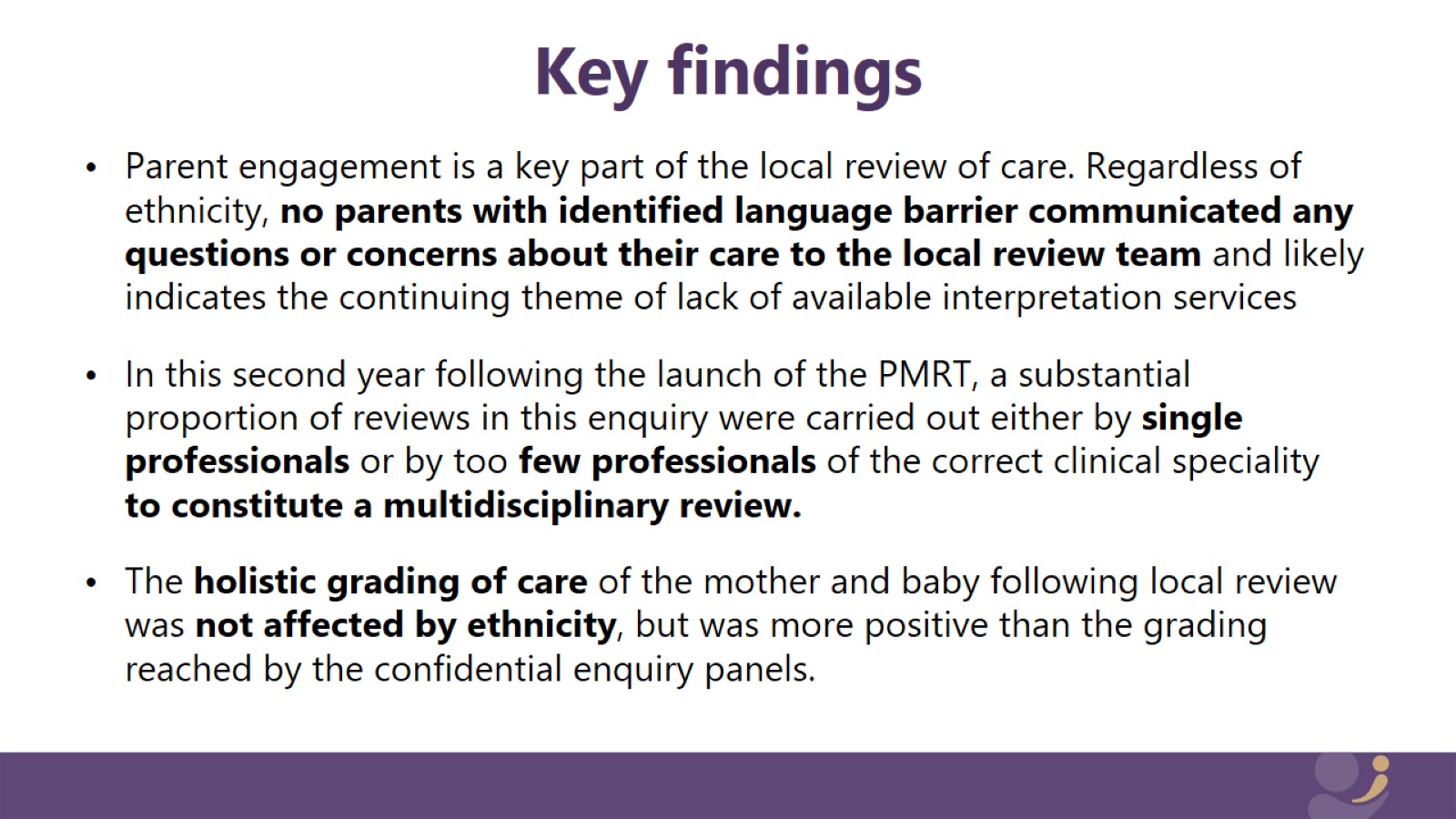 Key findings
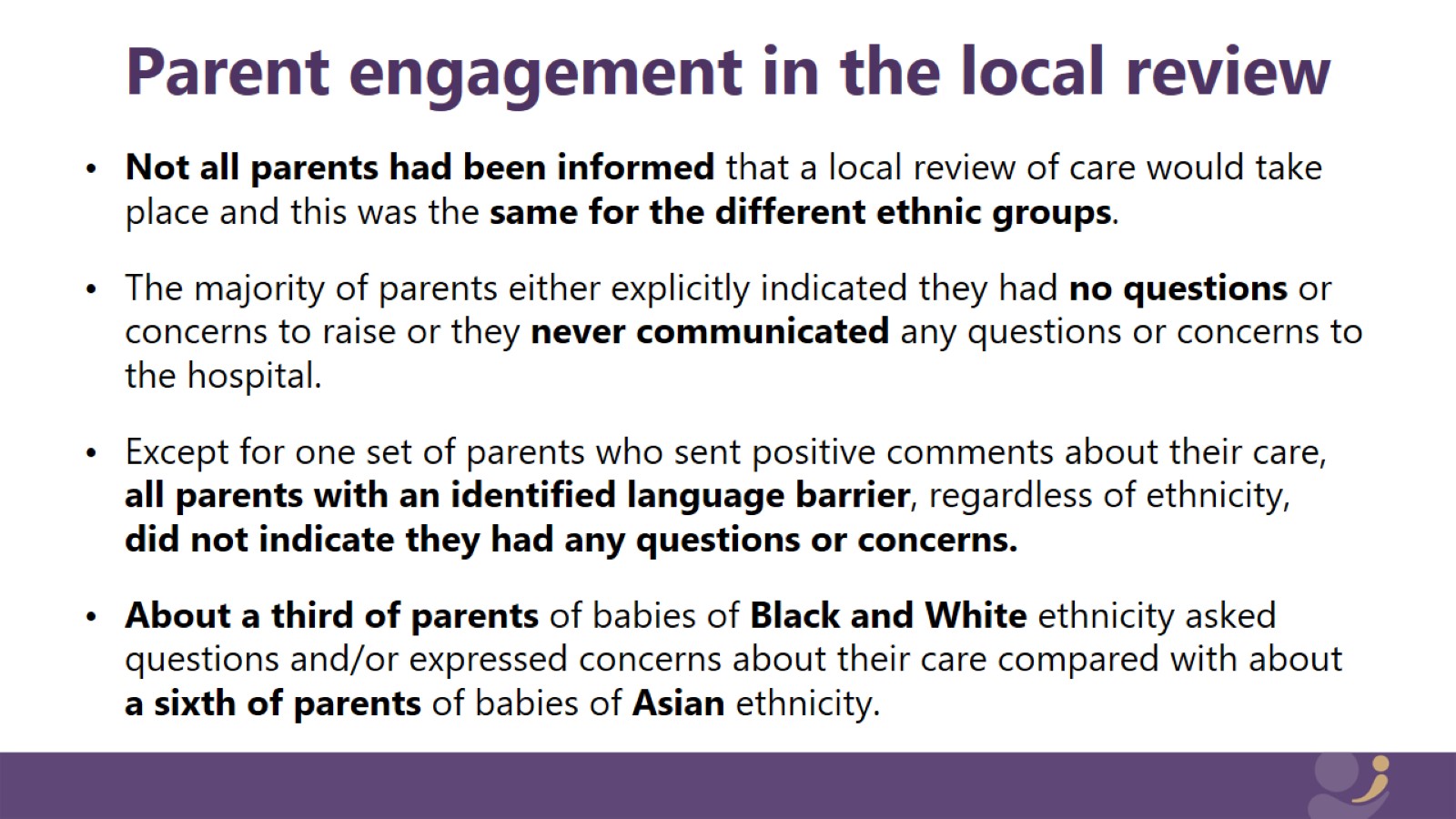 Parent engagement in the local review
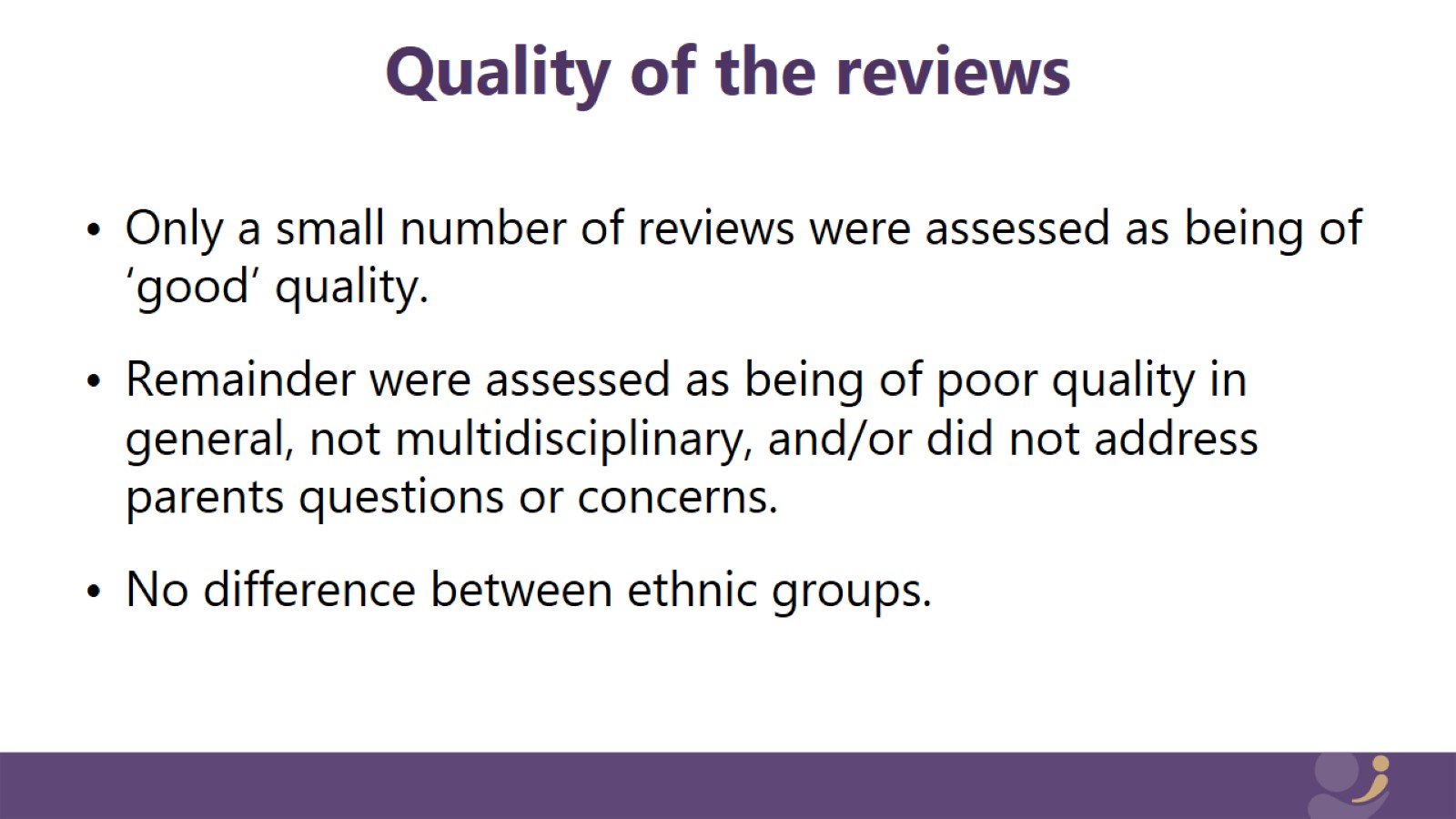 Quality of the reviews
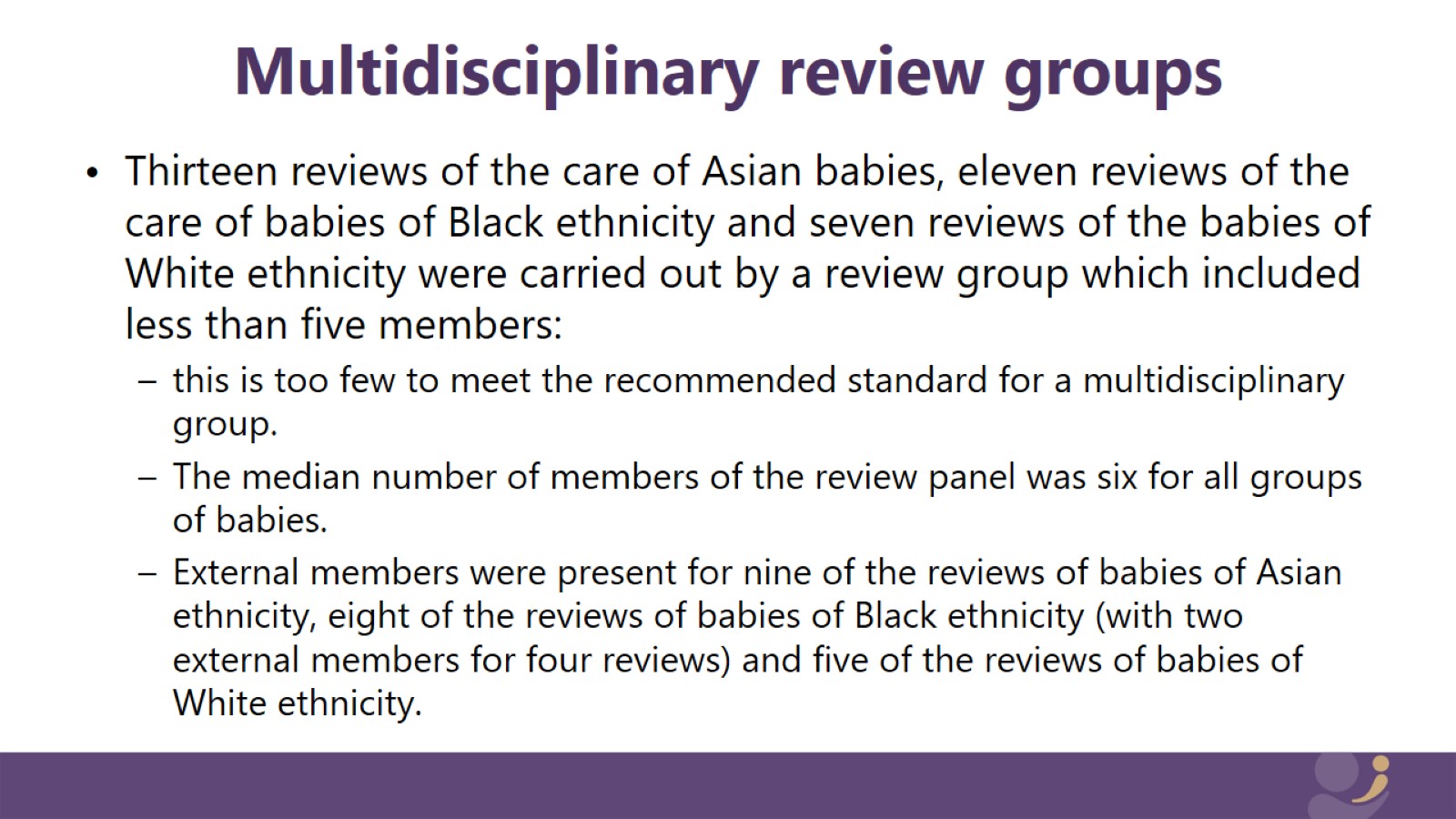 Multidisciplinary review groups
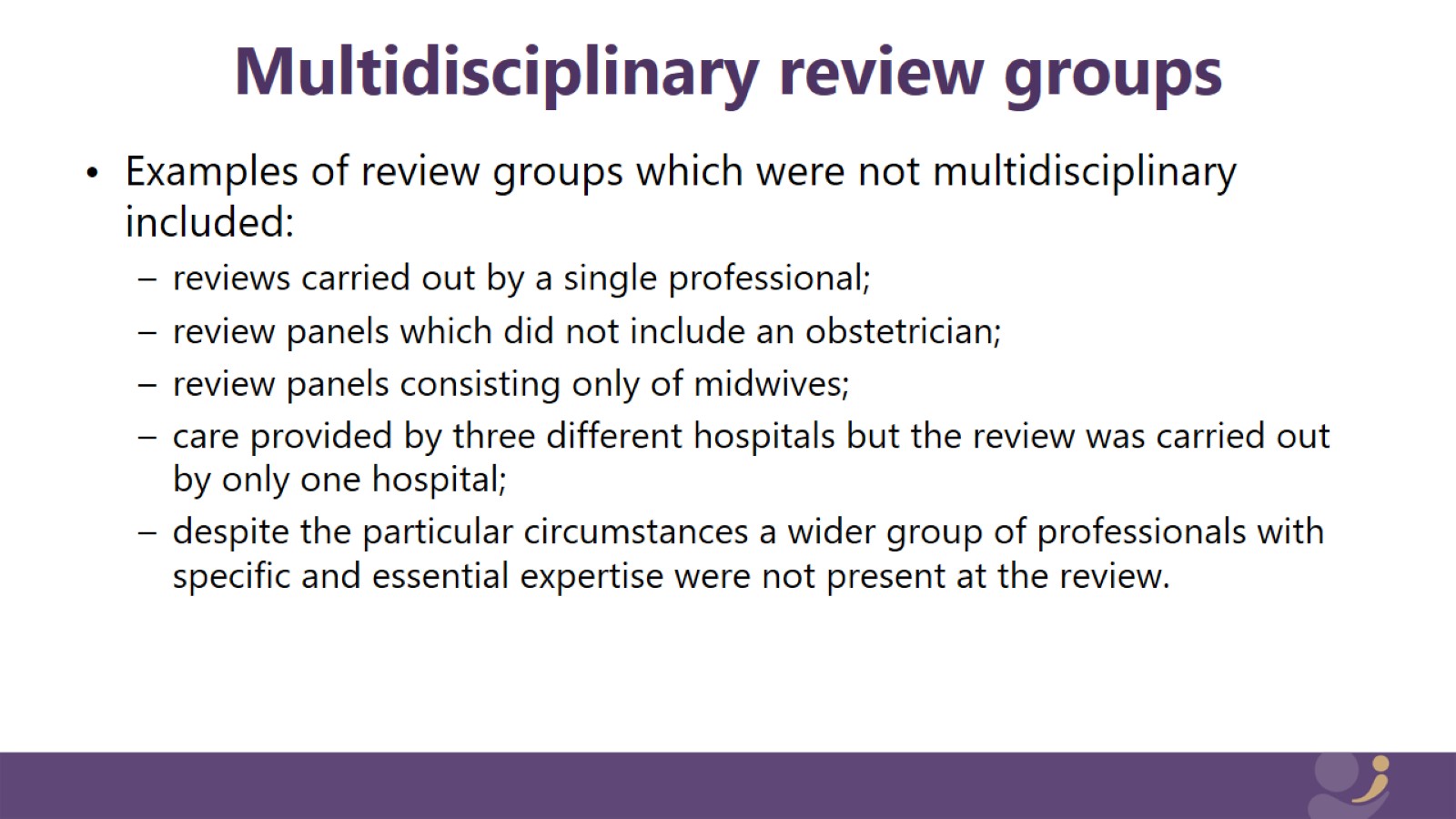 Multidisciplinary review groups
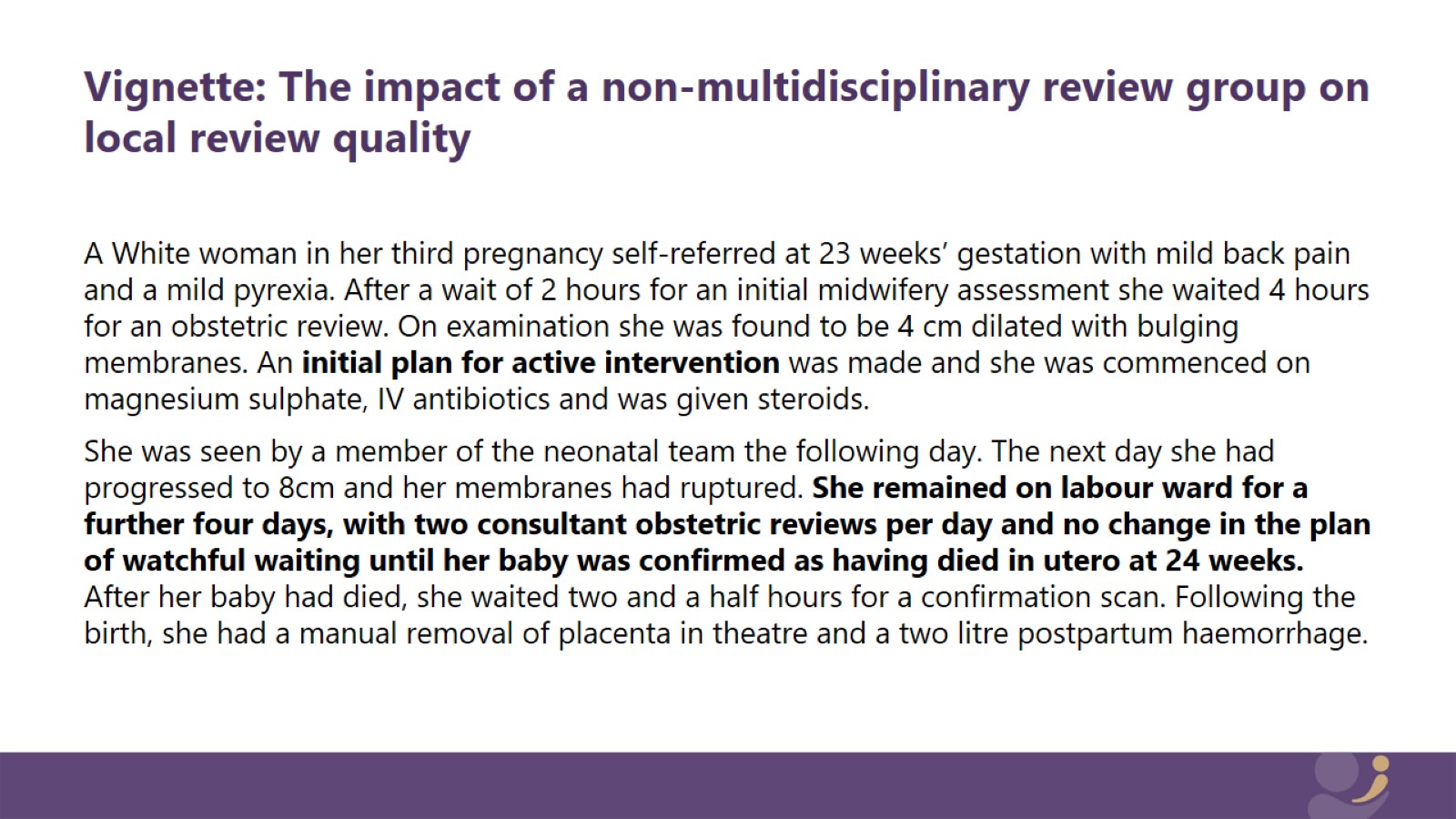 Vignette: The impact of a non-multidisciplinary review group on local review quality
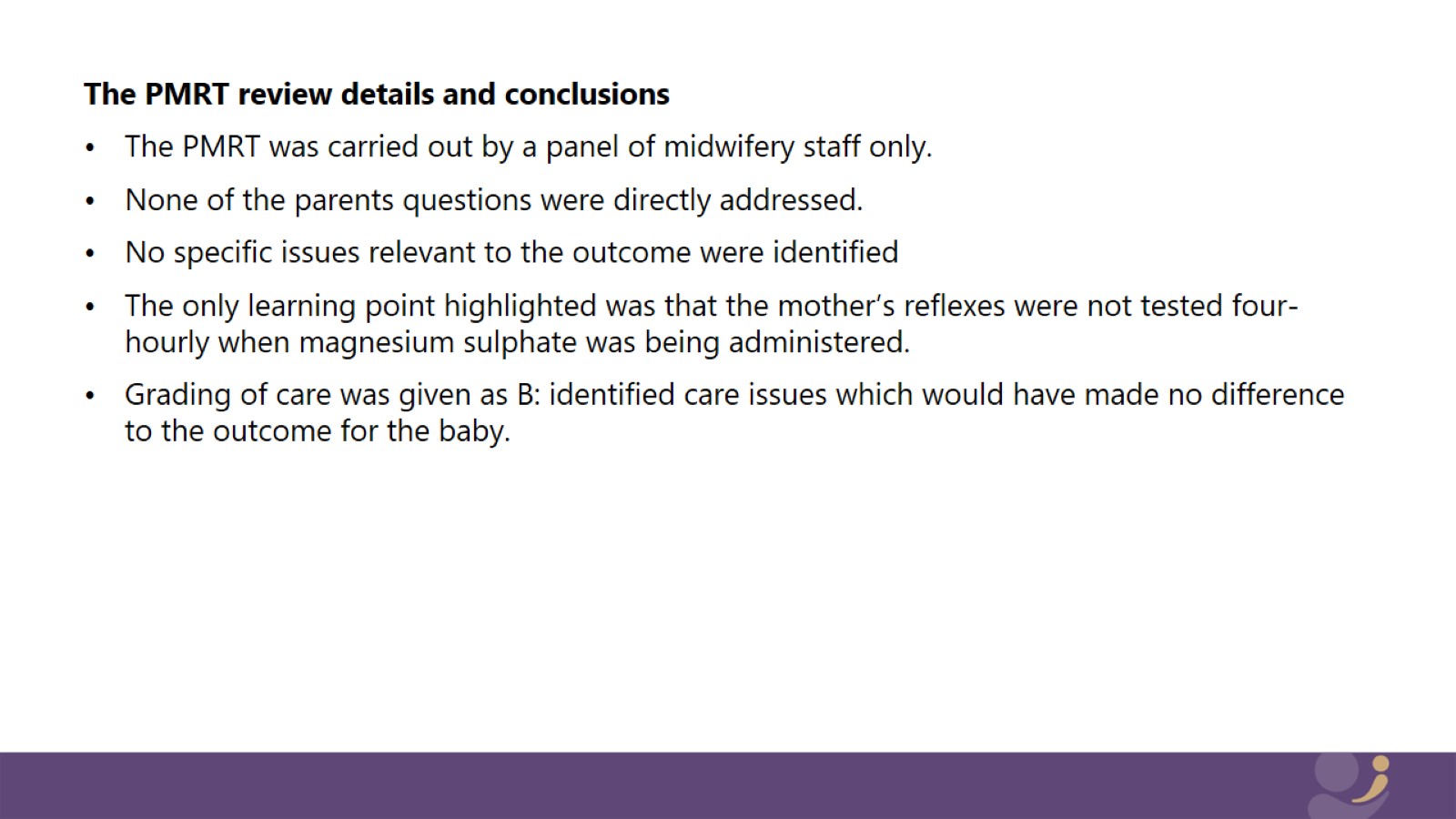 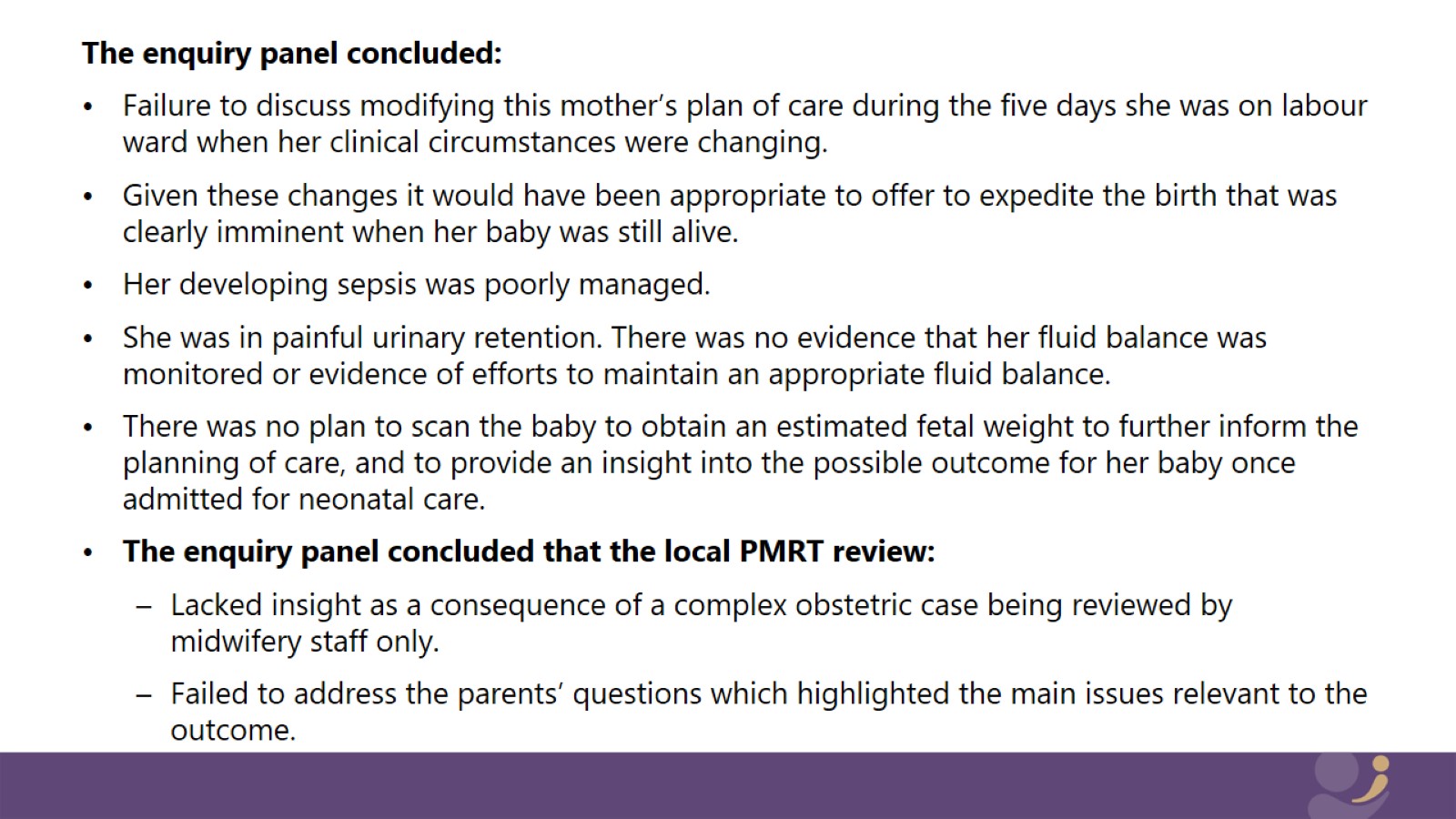 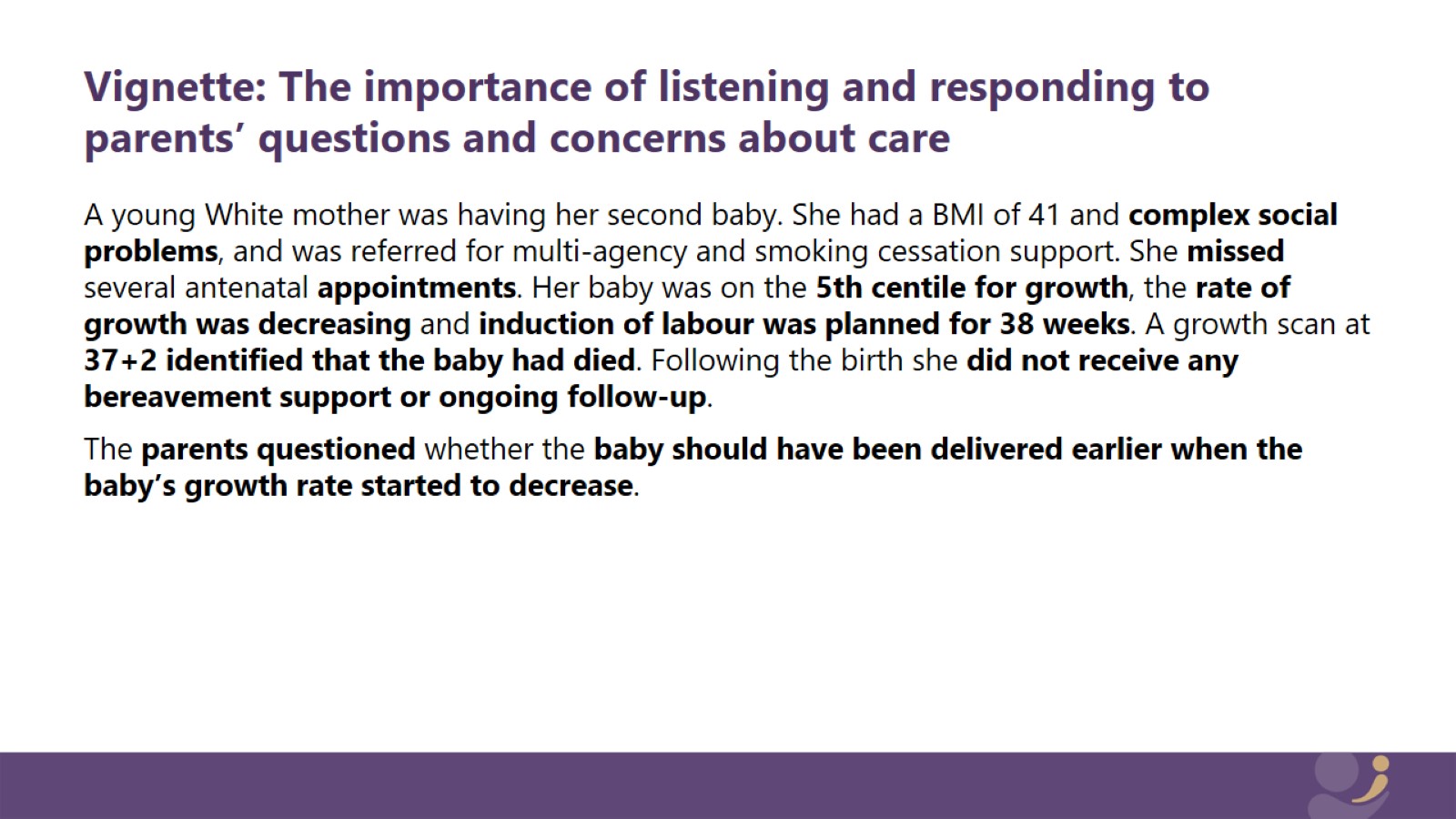 Vignette: The importance of listening and responding to parents’ questions and concerns about care
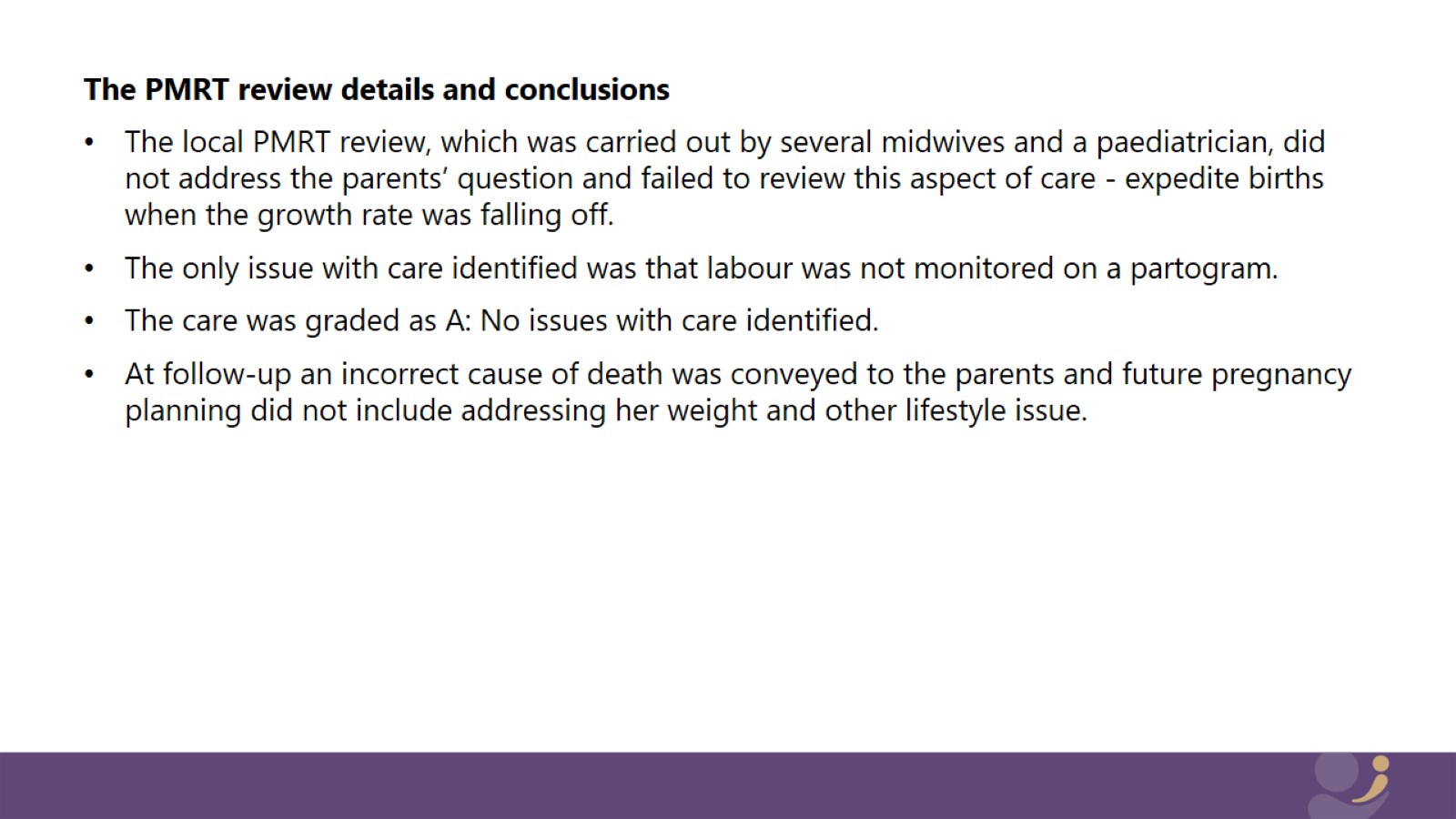 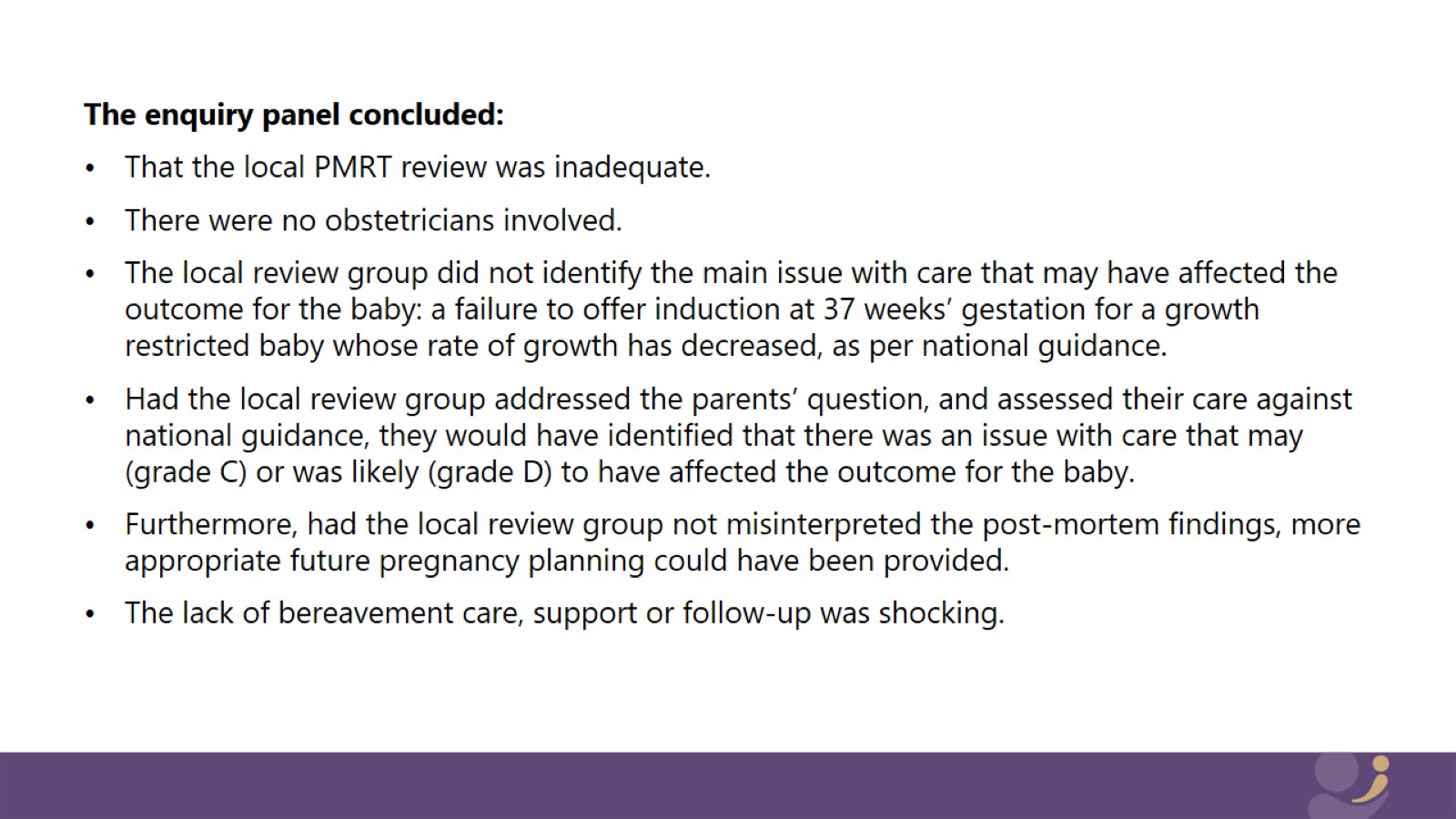 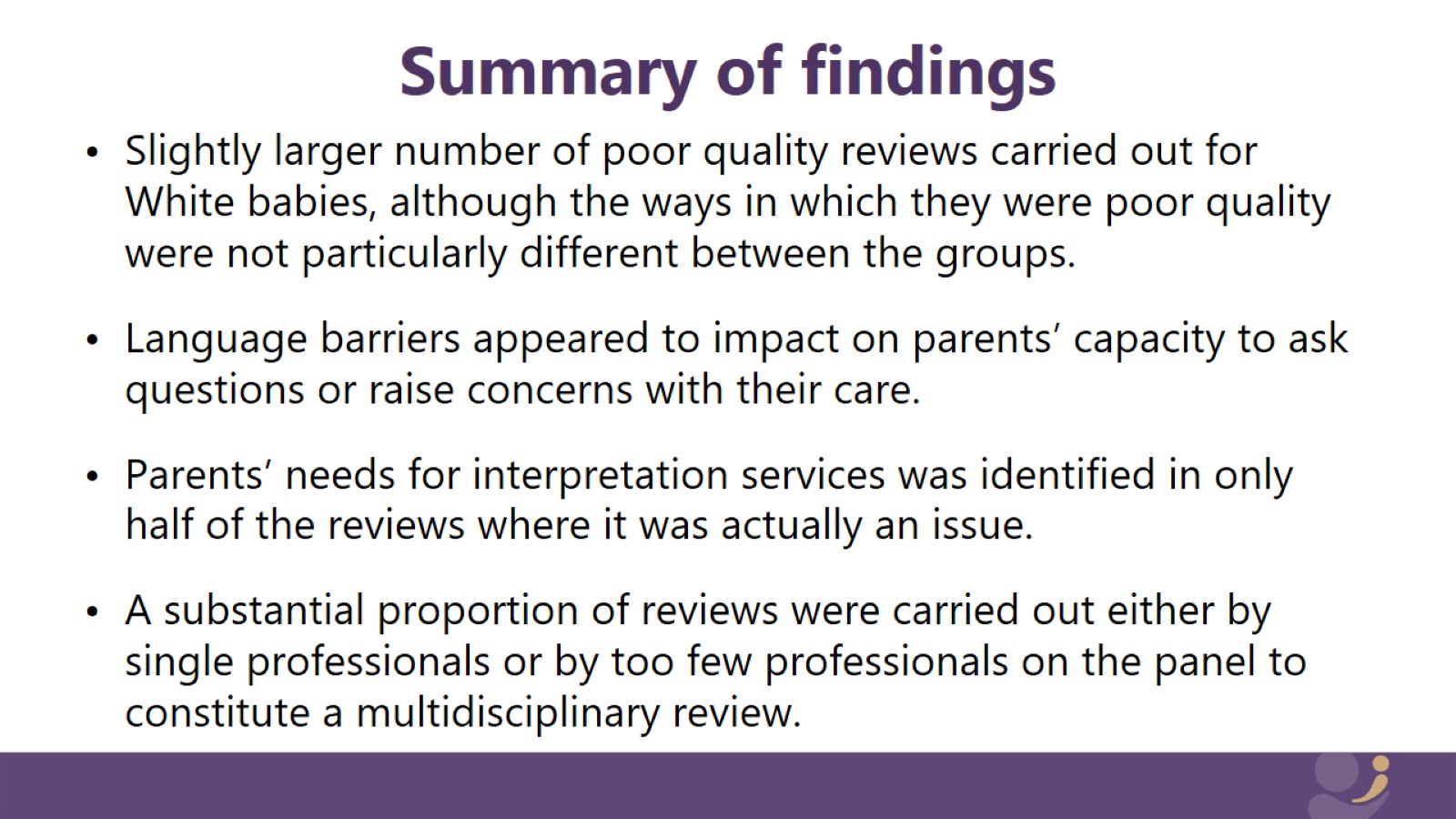 Summary of findings
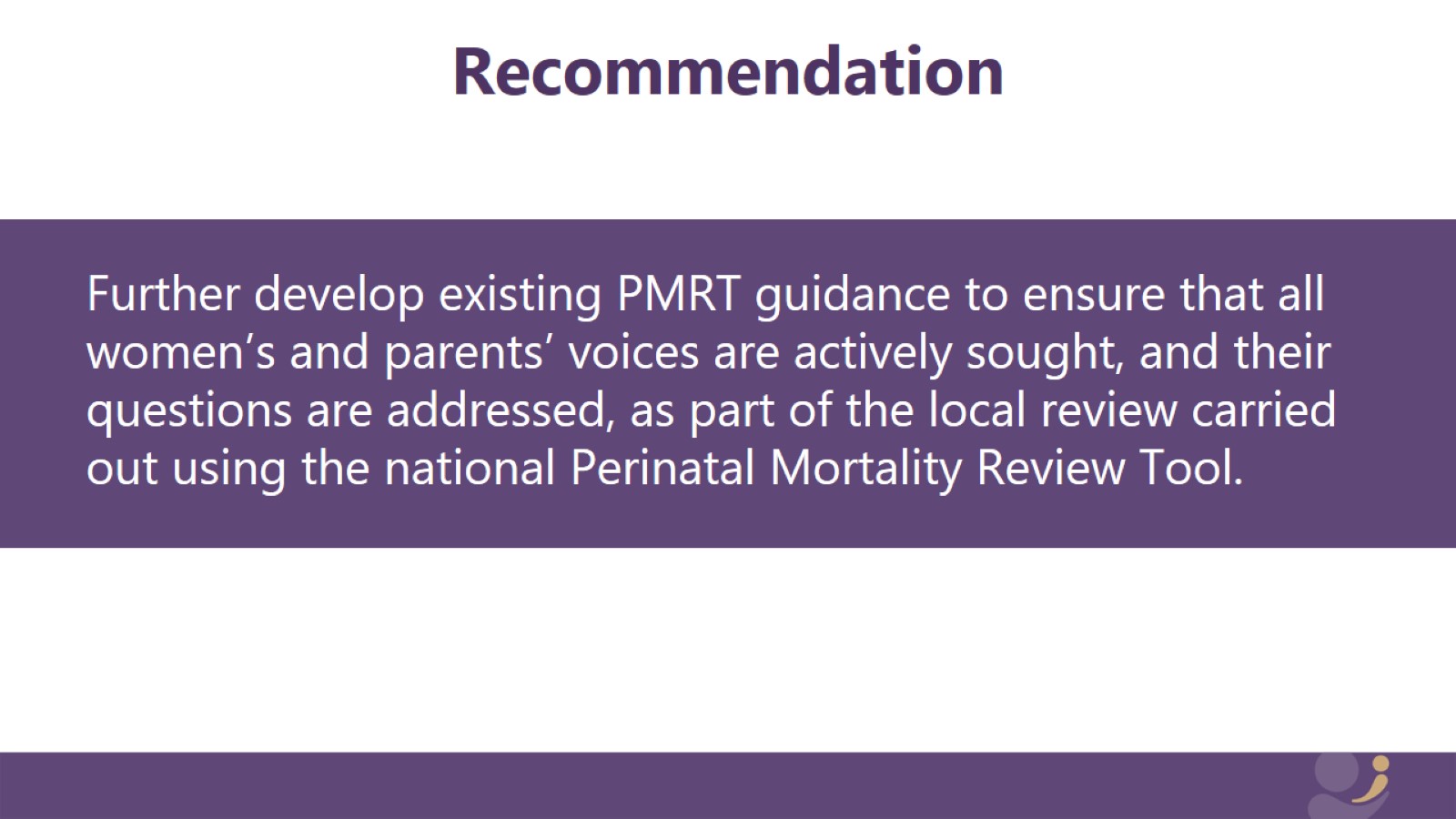 Recommendation
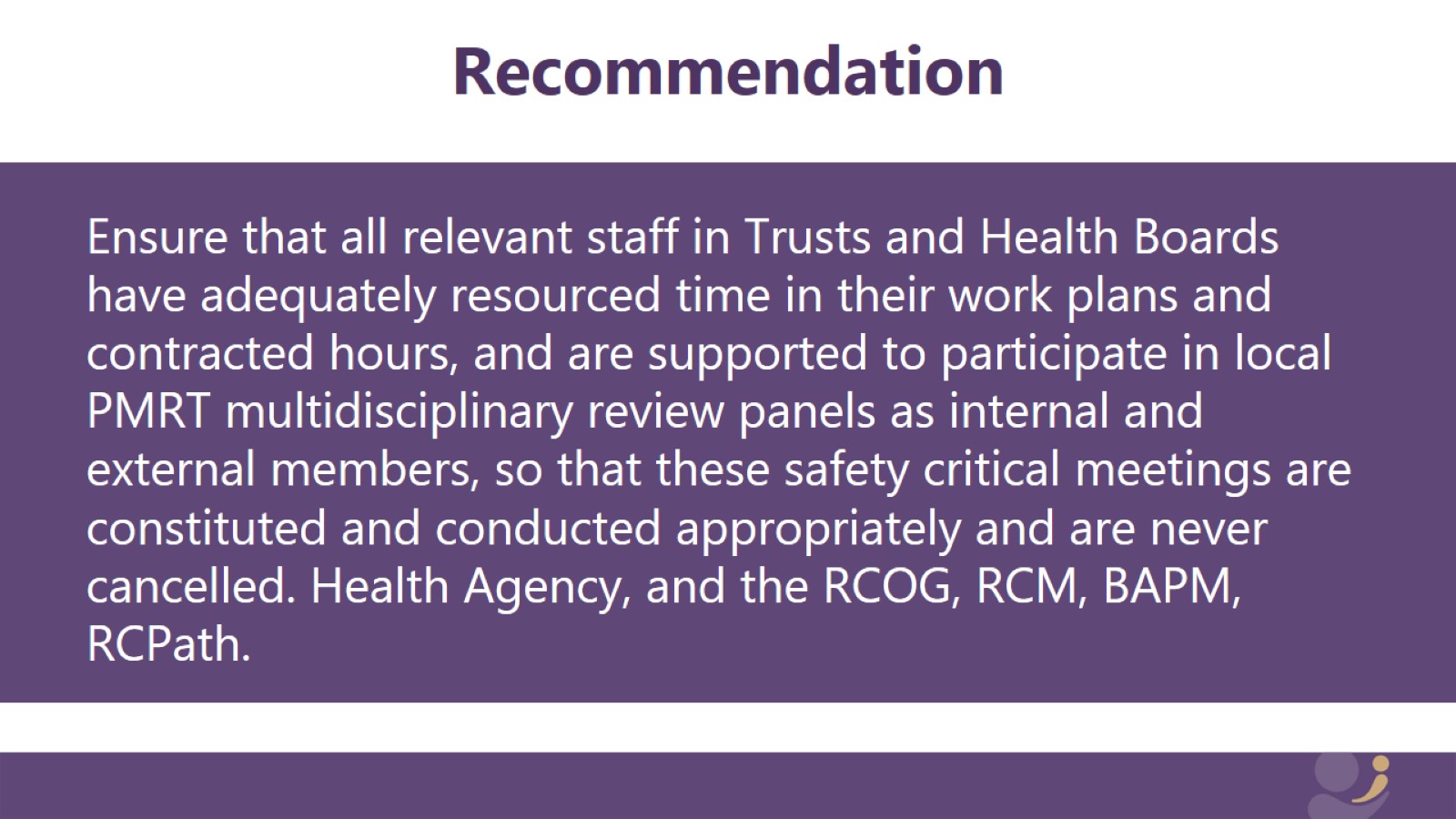 Recommendation